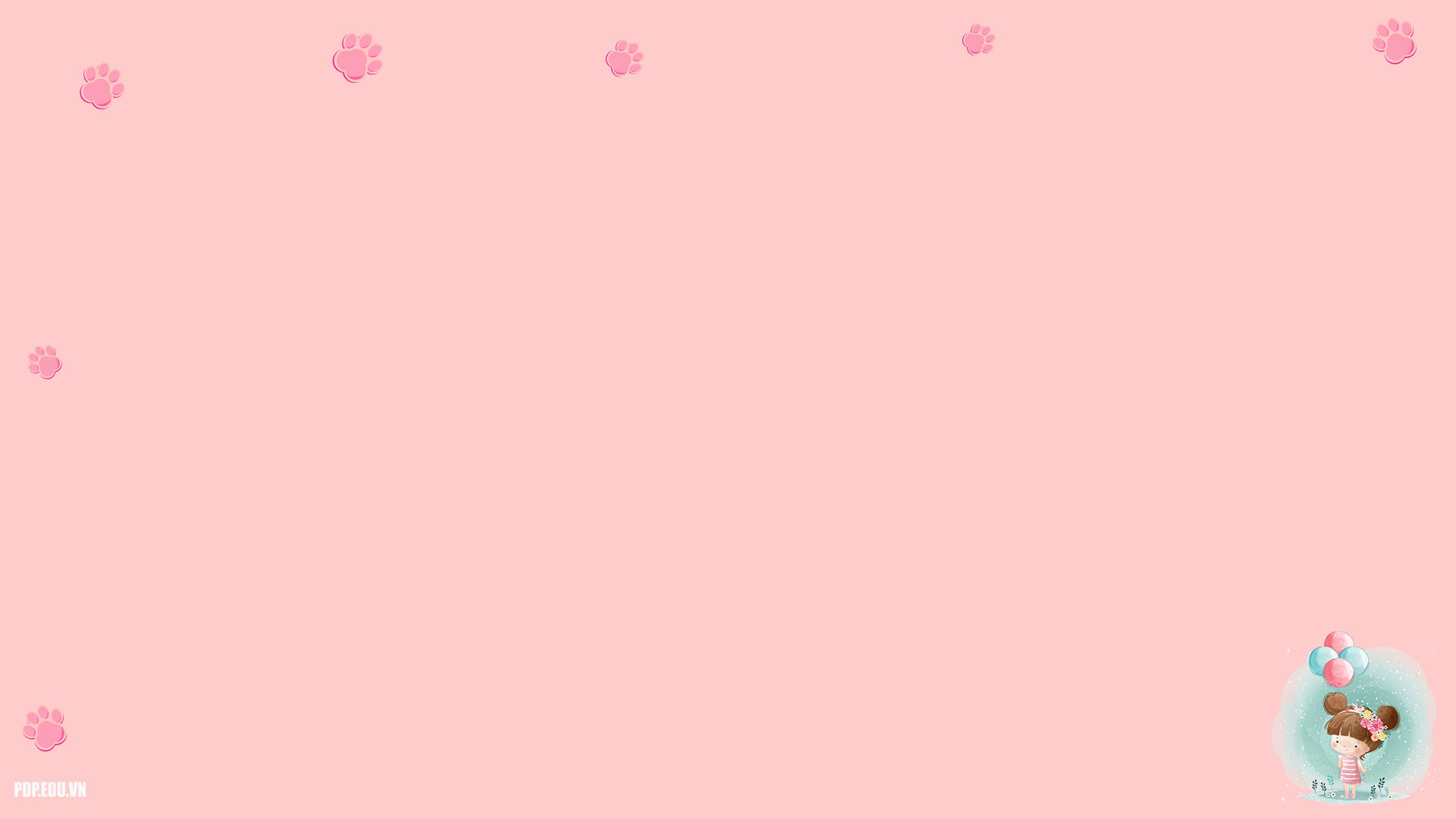 UBND QUẬN LONG BIÊN
TRƯỜNG MẦM NON HỒNG TIẾN
LĨNH VỰC PHÁT TRIỂN NGÔN NGỮ
Thơ: Xe đạp
Lứa tuổi: 24 - 36 tháng tuổi
Giáo viên: Lý Thị Phượng
Năm học: 2023-2024
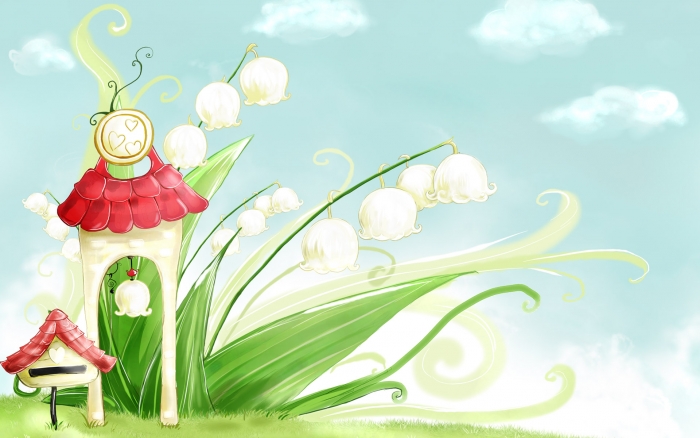 1. Ổn định tổ chức
Trò chuyện mô hình PTGT
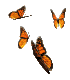 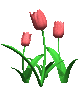 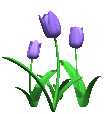 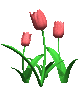 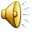 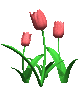 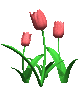 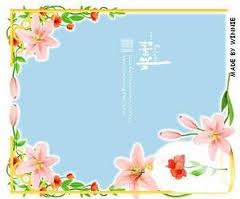 Cô đọc thơ lần 1: Kết hợp cử chỉ, điệu bộ
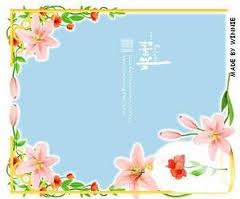 Cô đọc thơ lần 2
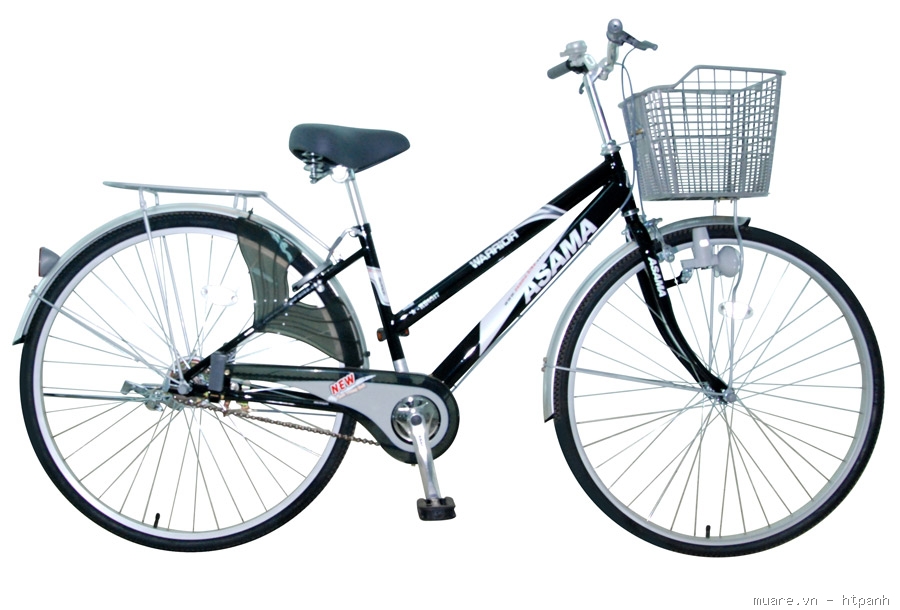 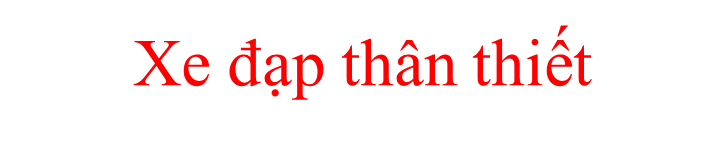 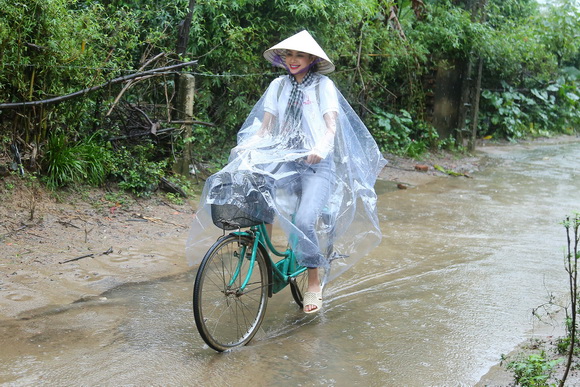 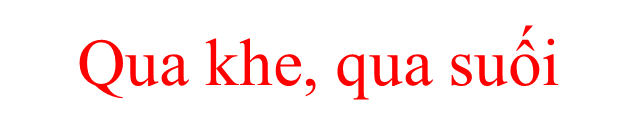 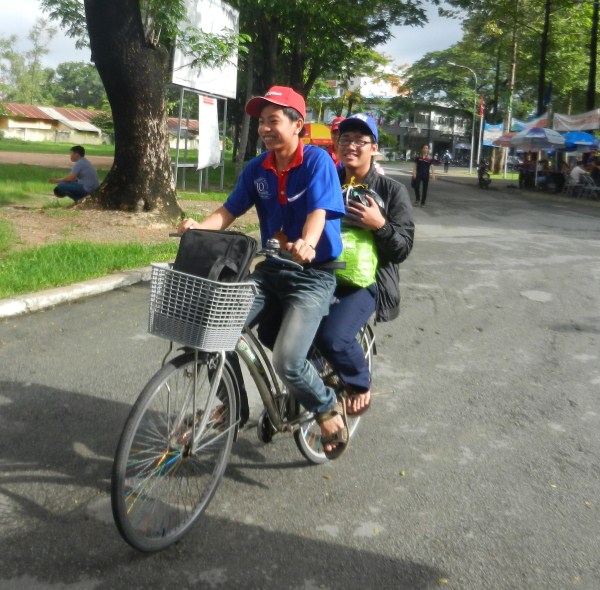 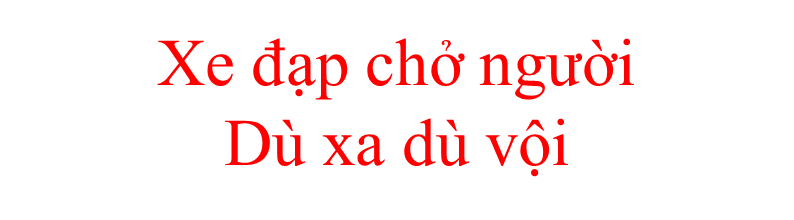 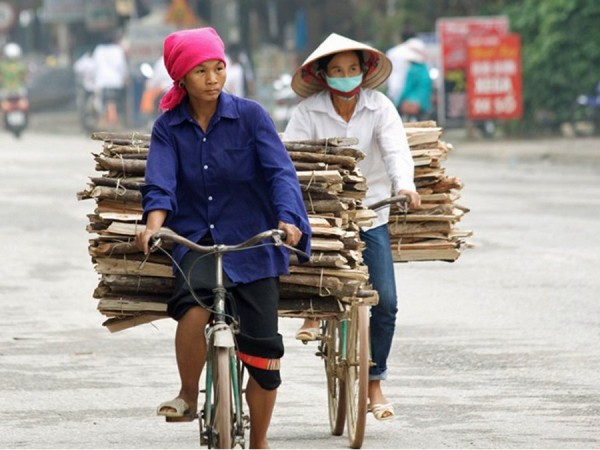 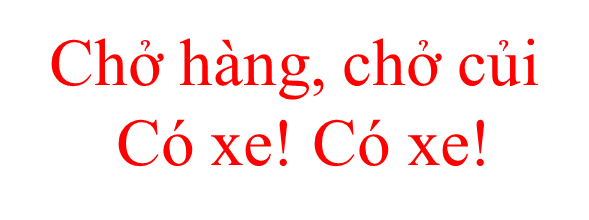 Đàm thoại, giảng giải, trích dẫn
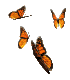 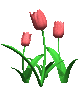 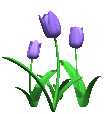 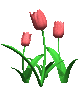 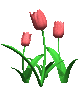 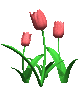 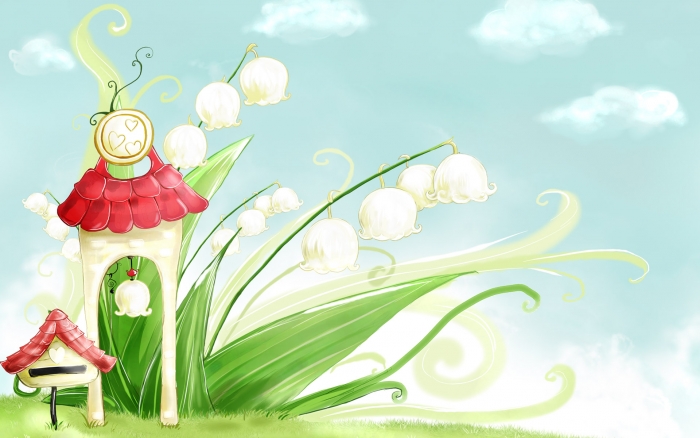 Cô vừa đọc bài thơ gì?
Do ai sáng tác?
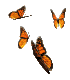 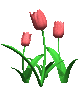 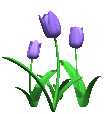 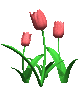 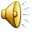 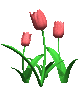 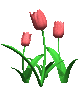 Bài thơ nói về xe gì?
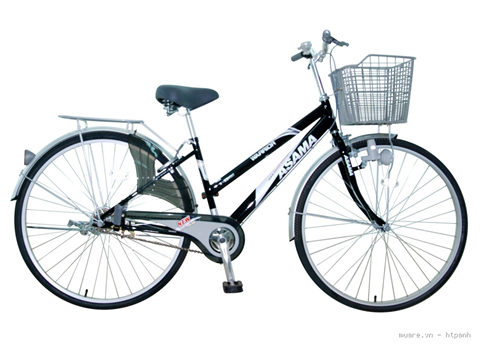 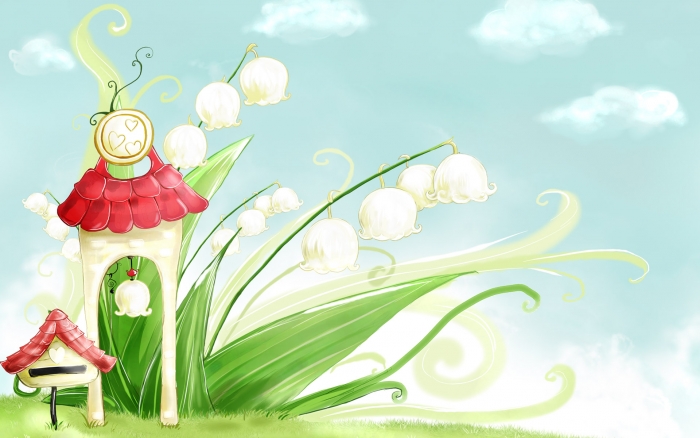 Xe đạp như thế nào?
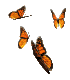 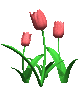 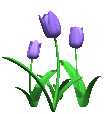 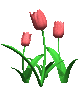 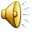 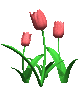 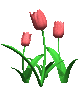 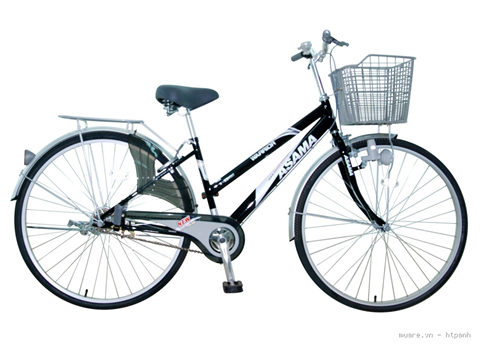 Xe đạp thân thiết
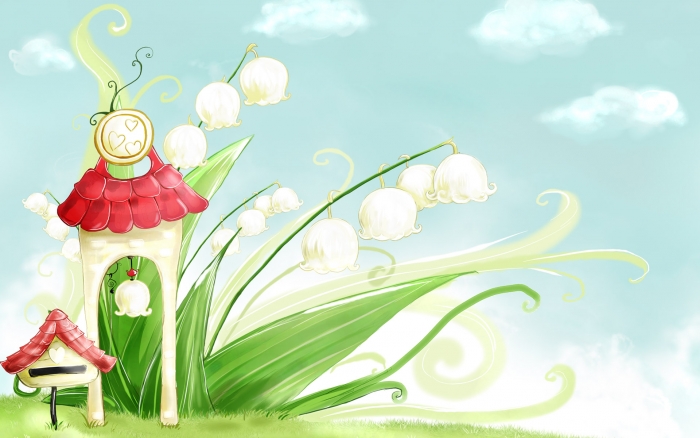 Xe đạp đi qua những đâu?
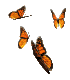 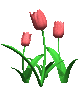 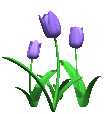 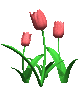 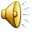 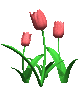 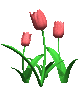 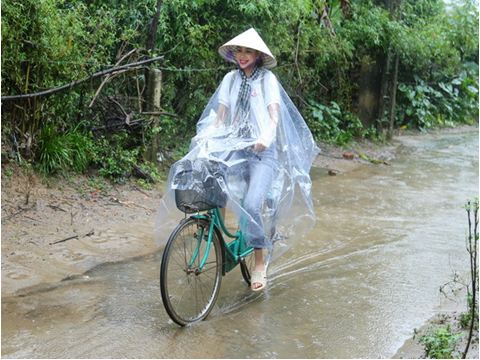 Qua khe, qua suối
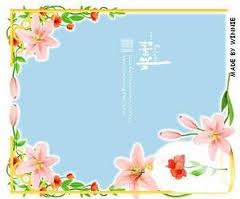 Xe đạp chở những gì?
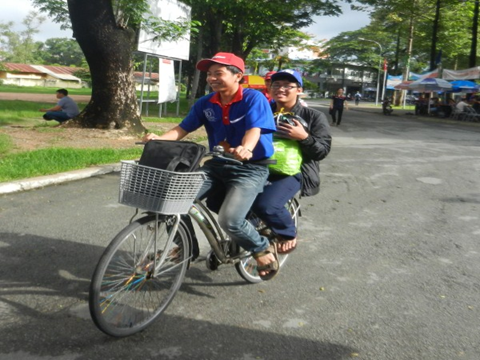 Xe đạp chở người
Dù xa dù vội
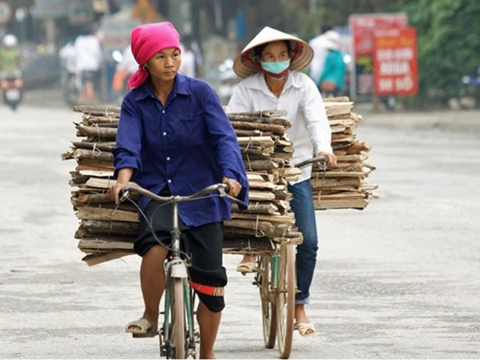 Chở hàng, chở củi
 Có xe! Có xe!
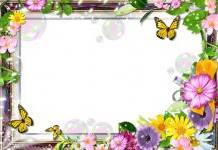 Giáo dục
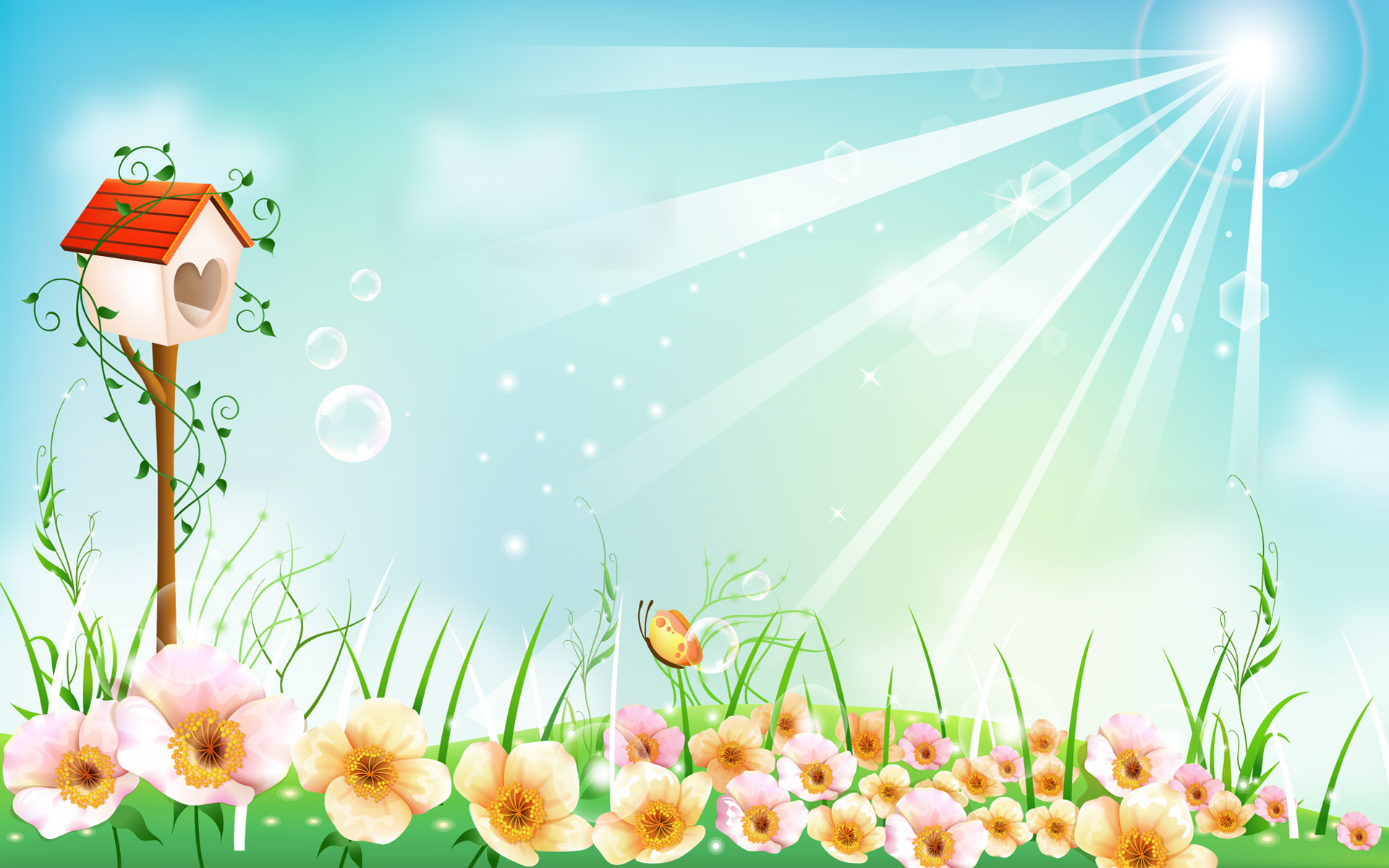 Cho trẻ đọc thơ
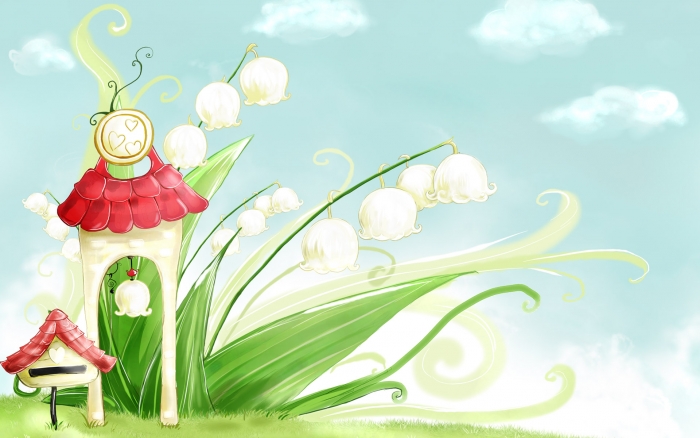 3. Kết thúc
Cho trẻ hát và vận động bài hát 
“ Đi xe đạp”
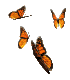 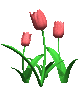 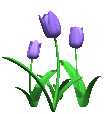 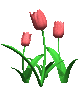 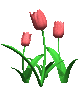 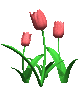